Initial SoundsLearning Intention, to hear and say the initial sound.
What is an initial sound?
An initial sound is the sound that an object begins with.

For example, the initial sound for dog is ‘d.’
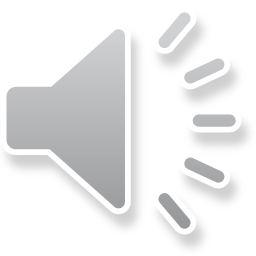 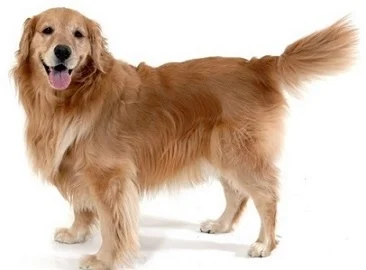 See if you know the initial sound.
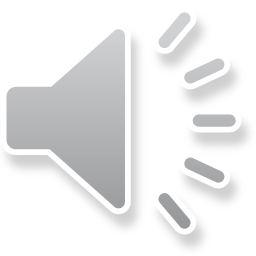 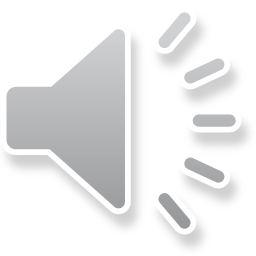 This is an apple, the initial sound for apple is ‘a.’
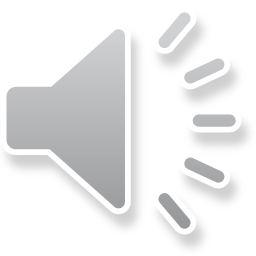 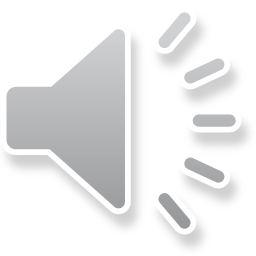 This is a tent.
Tent, the initial sound for tent is …t.
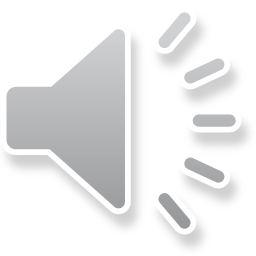 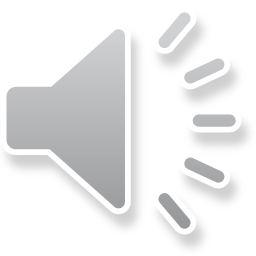 Here are pictures of 

instruments.
The initial sound for instruments is….i.
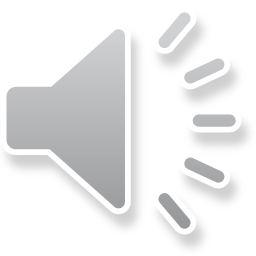 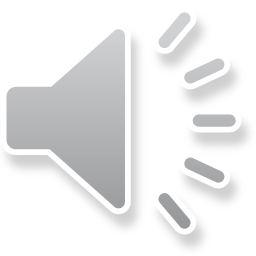 This is a ….net.
The initial sound for net is …..n
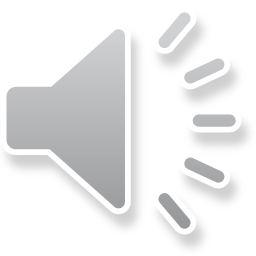 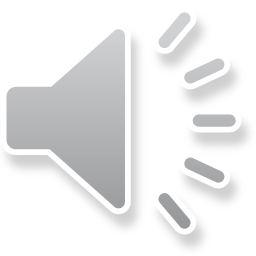 This is a pig.
The initial sound for pig is….p.
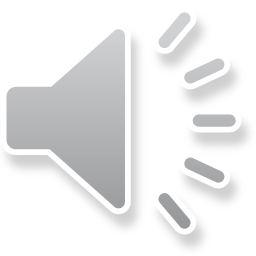 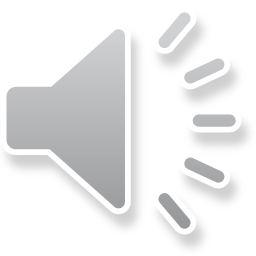 This is a cat.
The initial sound for cat is….c.
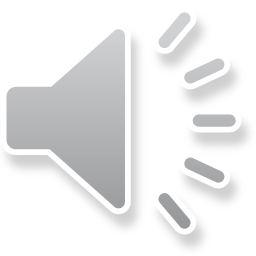 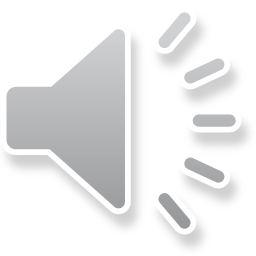 This is an umbrella.
The initial sound for umbrella is…u.
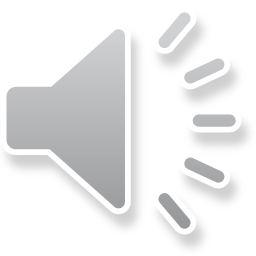 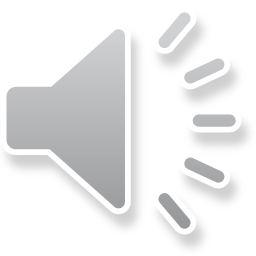 This is a ball.
The initial sound for ball is …..b.
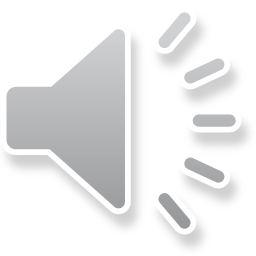 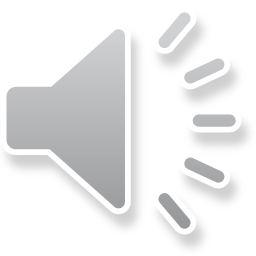 Here are some flowers.
The initial sound for flowers is…f.
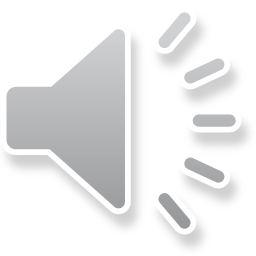 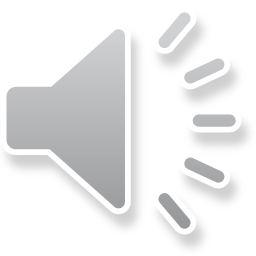 Here are some eggs.
The initial sound for eggs is…e.
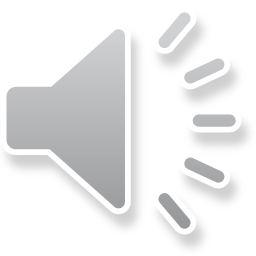